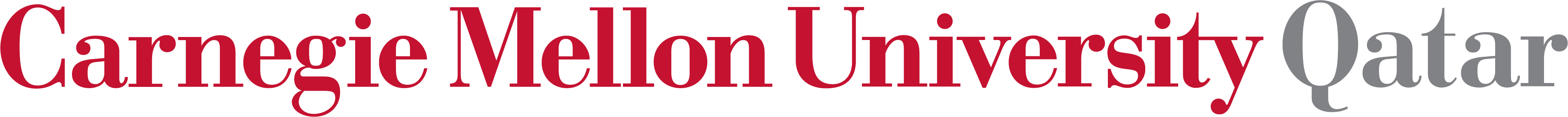 Information Technology
Lecture recording withWindows PowerPoint 2019
Khalid Sarwar Warraich
[Speaker Notes: Hi. Welcome to lecture recording with PowerPoint and Zoom. My name is Khalid Sarwar Warraich. In this presentation we will learn how to record lectures using PowerPoint and Zoom: two tools that make the task very easy.]
Embed videos in slides
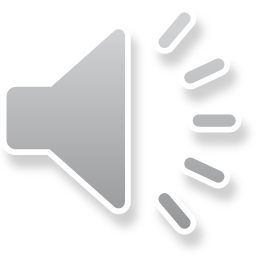 Embed videos in slides
1
2
3
4
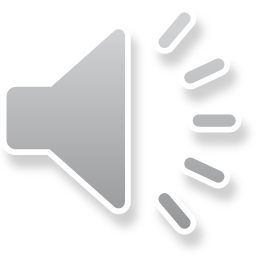 5
Placing the video
Video will insert in the slide
Resize, trim and adjust the video
Add more text or graphics elements to the slide
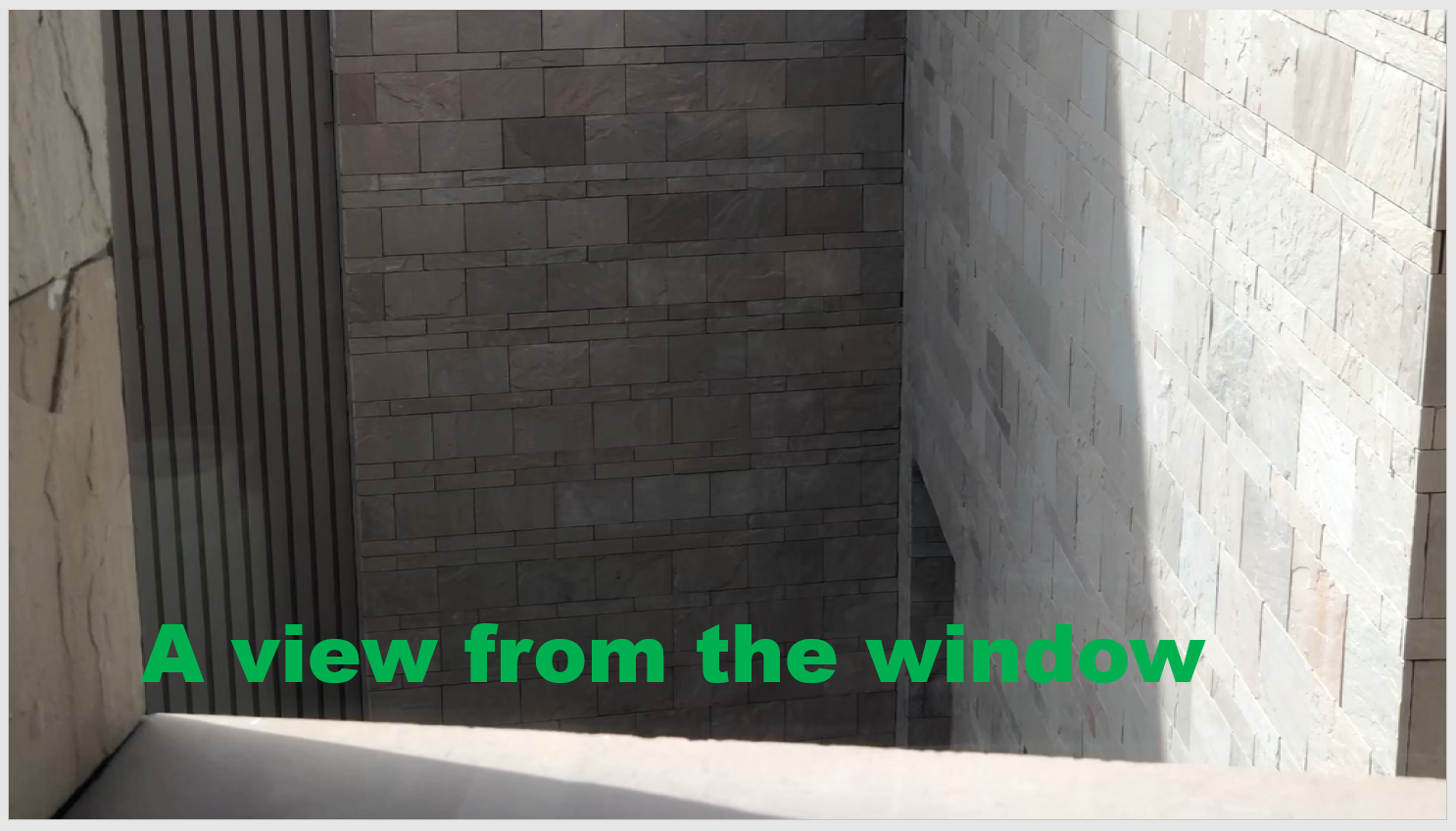 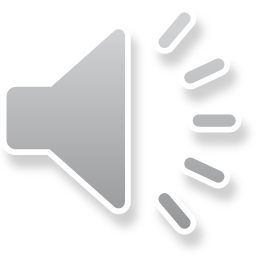 Adjusting the video
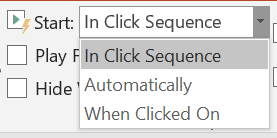 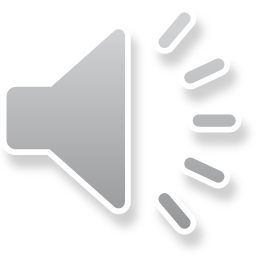 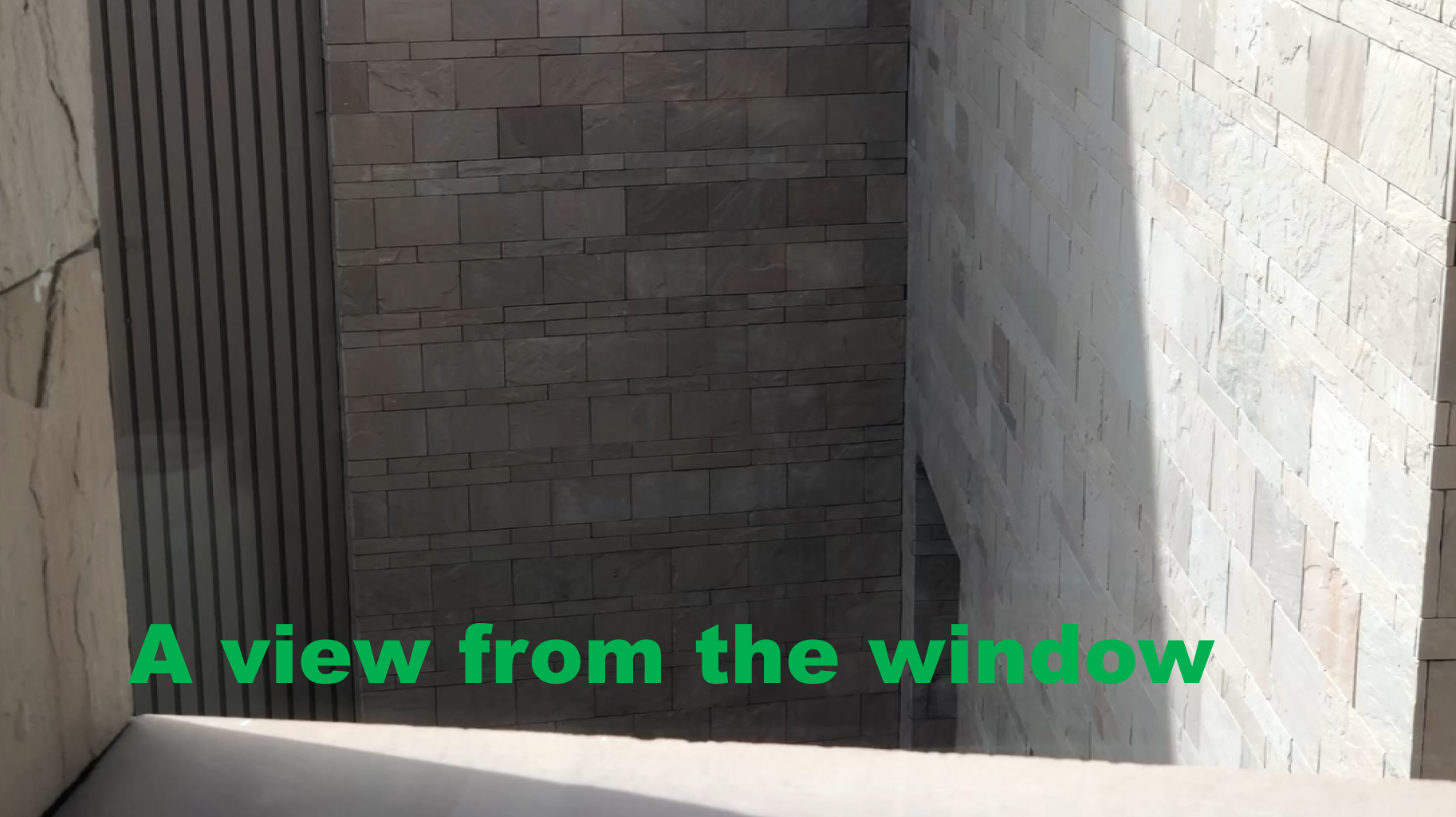 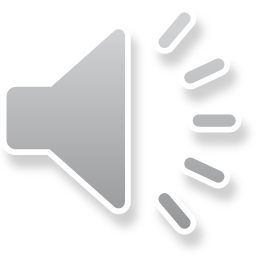 A view from the window
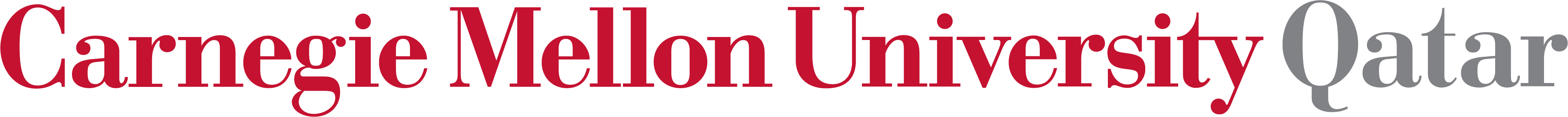 Information Technology